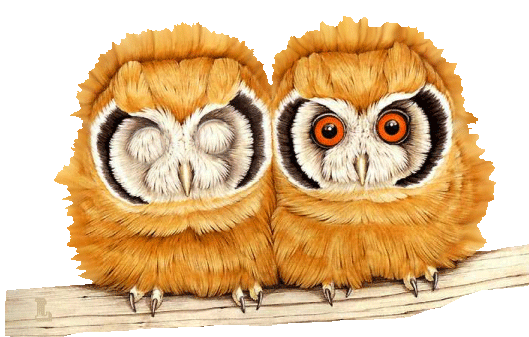 Интересные факты о совах
Сова – удивительная птица. И это неоспоримый факт. 
Она таинственна, красива и выразительна. 
Если вы когда-то повстречали эту птицу, то никогда не сможете спутать её с любой другой. 
Сова, во-первых, отличается своими большими
ушами и глазами, необычным 
клювом, пушистыми перьями 
и плоским лицом. 
Кроме этого, она издает 
забавные звуки, причем, 
каждый вид производит 
свой собственный. 
Живут эти особи чаще 
уединенно, но иногда они 
собираются в стаи, которые 
называют «парламент».
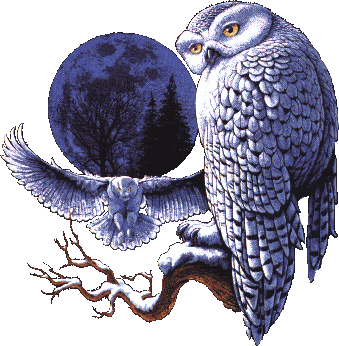 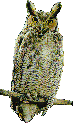 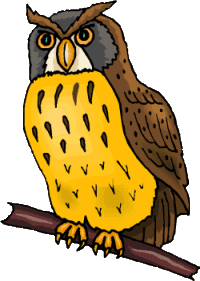 Совы – очень разнообразная группа птиц, в ней более 220 видов, принадлежащих отряду совообразных.
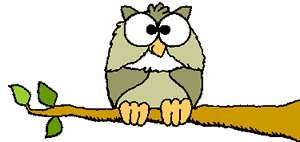 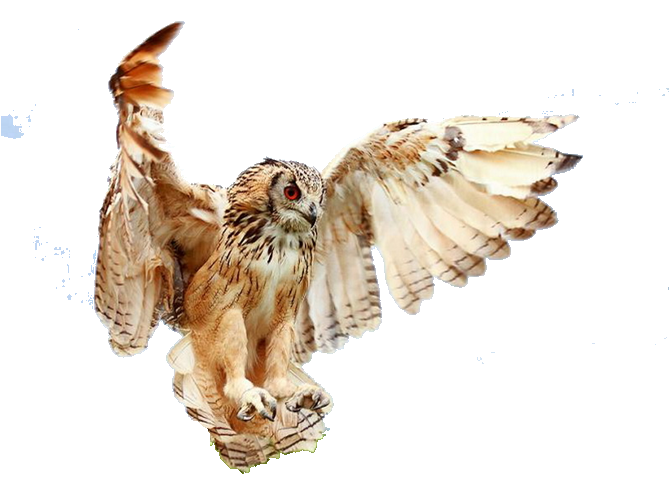 Отряд совообразные делится на два семейства – совиные, или настоящие совы, и сипуховые.
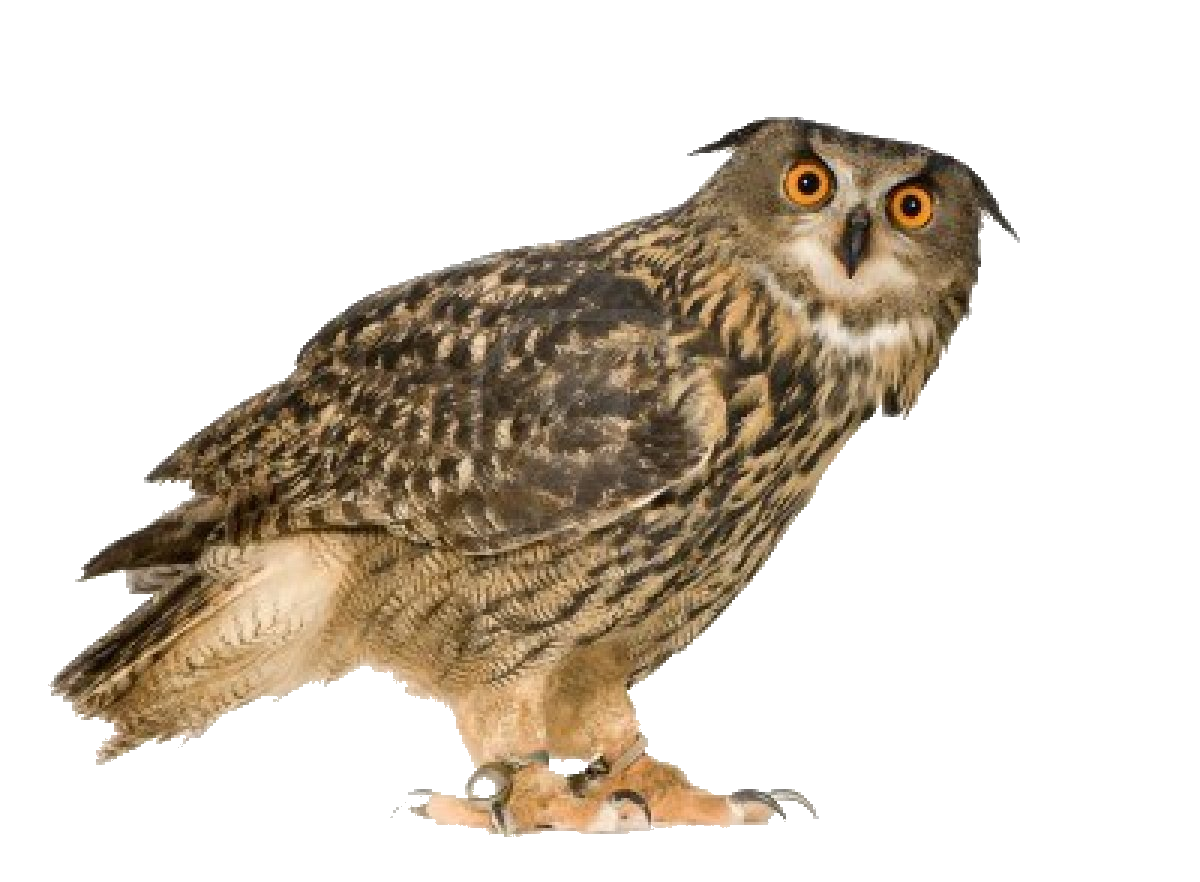 Крупнейшая живущая сова — евразийский филин.
Рост его — 75 см, вес до 4.5 кг, размах крыльев — до 190 см.
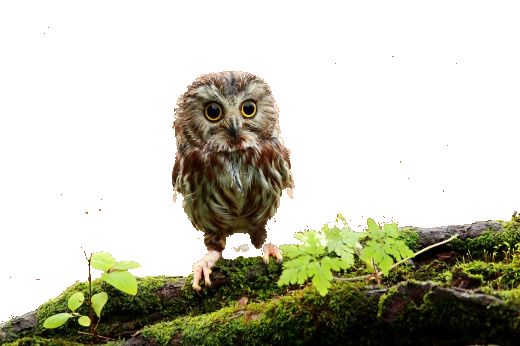 Самая маленькая сова — размером с воробья  
Например, перуанская карликовая сова  имеет рост 15 см, весит всего 30 грамм.
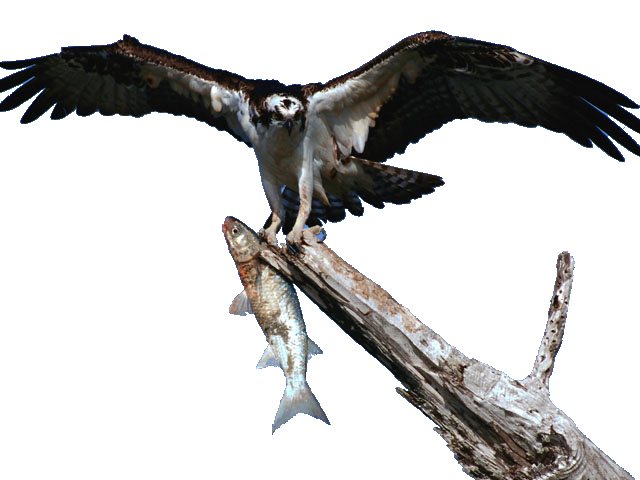 Совы – хищные
птицы. 
Совы питаются большим                                              разнообразием добычи, включая 
млекопитающих, других птиц, 
насекомых и рептилий.
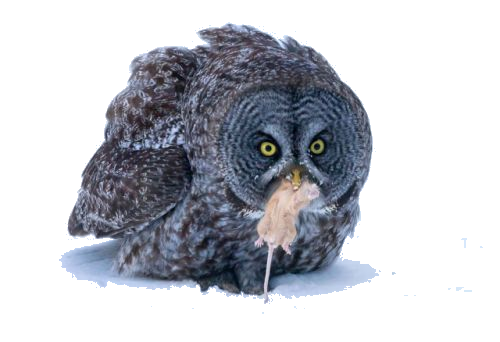 В Африке и Азии даже есть виды, питающиеся исключительно другими птицами.
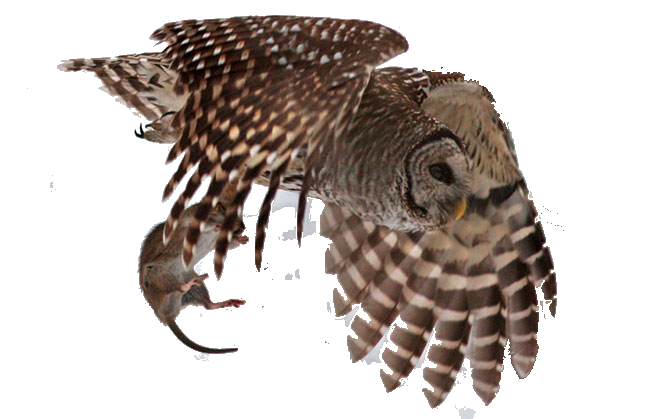 Совы не могут жевать добычу, так как, как и у других птиц, у них нет  зубов.
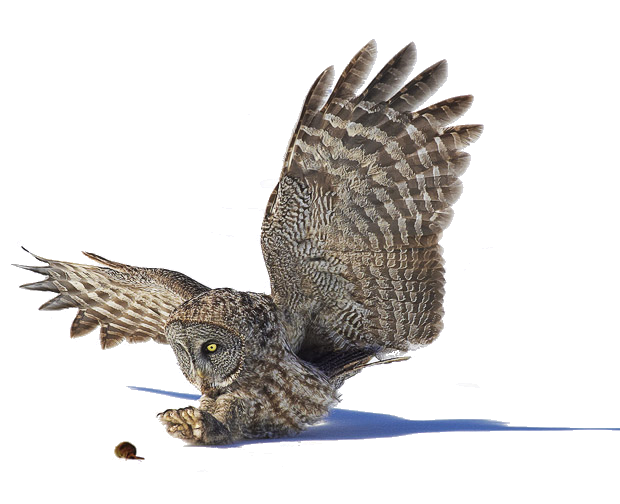 Они глотают                              добычу целиком, 
поэтому крупную добычу они разрывают на 
мелкие кусочки, чтобы было удобнее глотать. 
Позже они изрыгают не 
переработанные части, 
такие как кости, шерсть и перья.
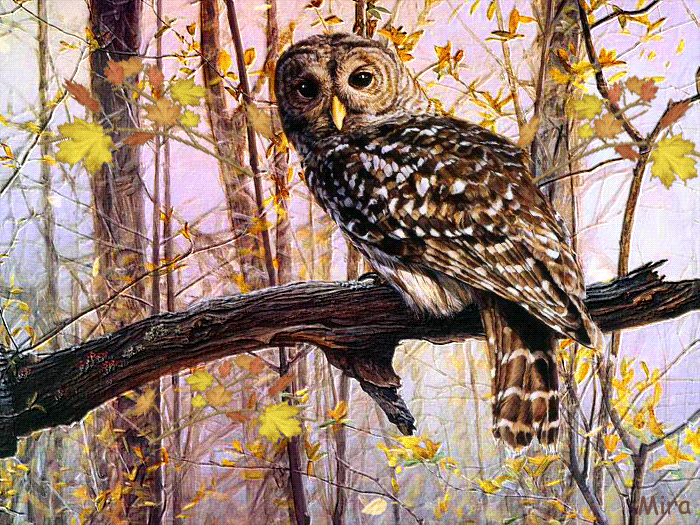 Тип структуры 
лапы совы 
называется 
зигодактильный. 
Это значит, что 
два пальца 
обращены 
вперед, а два – 
назад. 
Это помогает 
совам легко 
хватать добычу. 
Иногда третий палец может повернуться вперед, чтобы птице было удобнее сидеть на насесте.
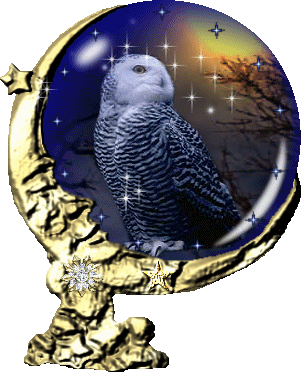 Большинство сов – ночные птицы. 
Они активны ночью. 
Несколько видов (например, 
воробьиный сыч) активны по утрам
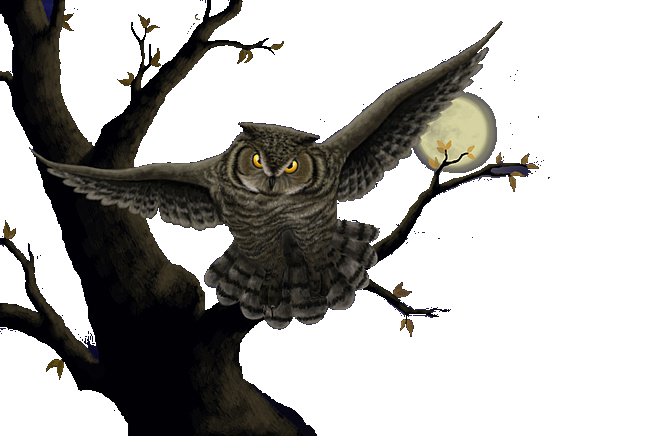 или на закате, а некоторые (кроличья и болотная сова) охотятся днем.
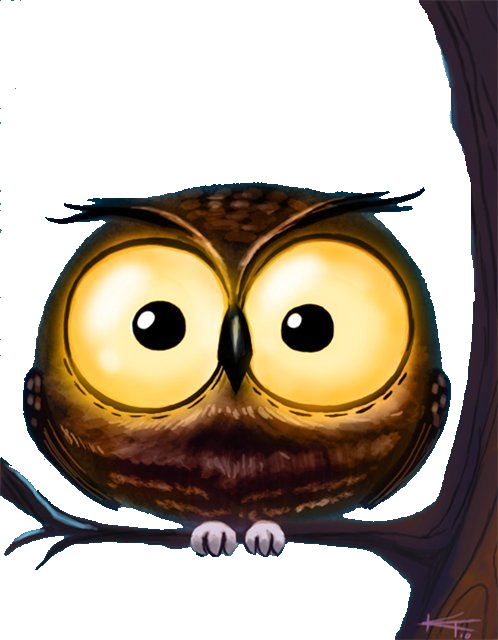 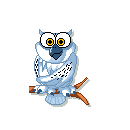 Глаза совы зафиксированы в глазницах. Это 
	    значит, что совам нужно повернуть голову, чтобы 	    посмотреть в том или ином направлении. Так как 	     глаза сов смотрят вперед, у них хорошо развито 	     бинокулярное зрение. 
Наперекор всеобщему 
мнению, совы не могут 
полностью поворачивать 
голову назад. 
Она может поворачиваться 
на 135 градусов в любом 
направлении, то есть 
сова может смотреть 
через плечо.
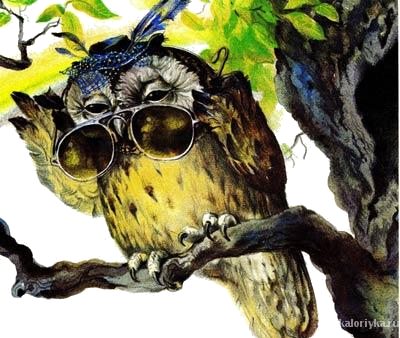 Особенно хорошо 
совы видят на 
расстоянии и при слабой освещенности.
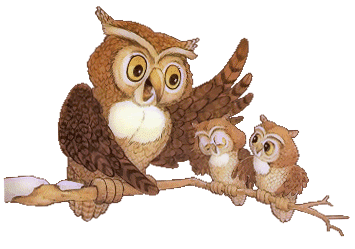 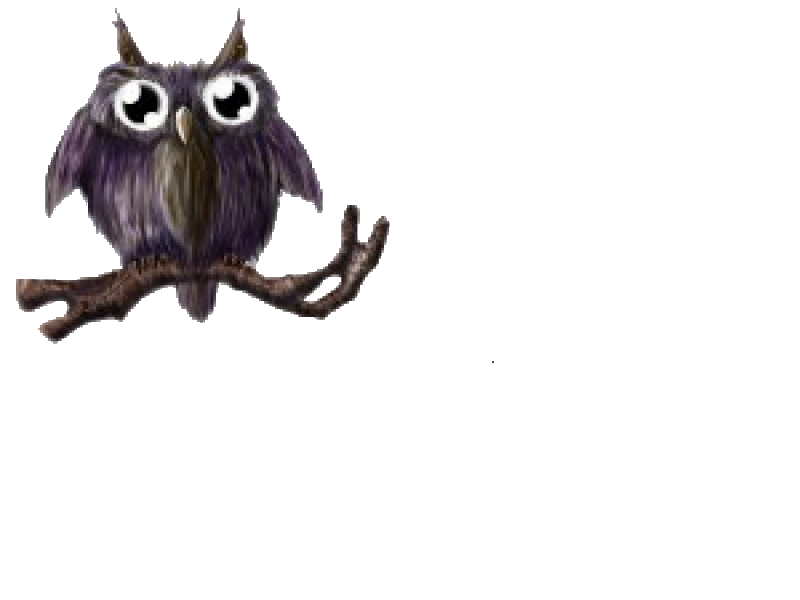 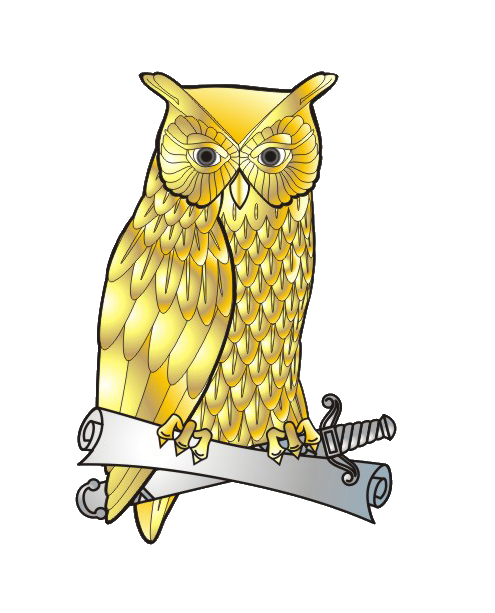 Совы – дальнозоркие птицы, они не могут видеть четко в нескольких сантиметрах от их глаз.
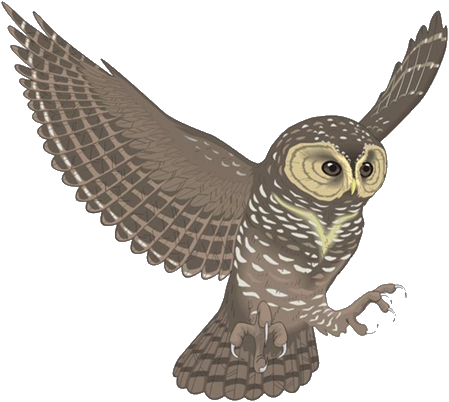 Многие виды сов имеют специальные перья, приспособленные для бесшумного полета. Это помогает им свести к минимуму звук, издаваемый крыльями.
Совы, которые охотятся на рыбу, не имеют особых образований на крае крыла, поэтому летают 
не так бесшумно,  но у них особое строение 
	                        когтей, которые 
	                        покрыты
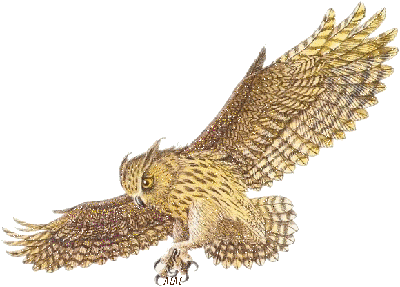 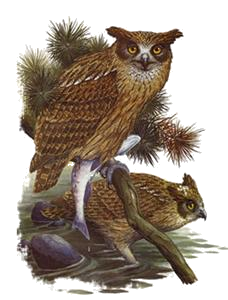 специальными зазубринами, помогающими крепко захватить скользкую рыбу.
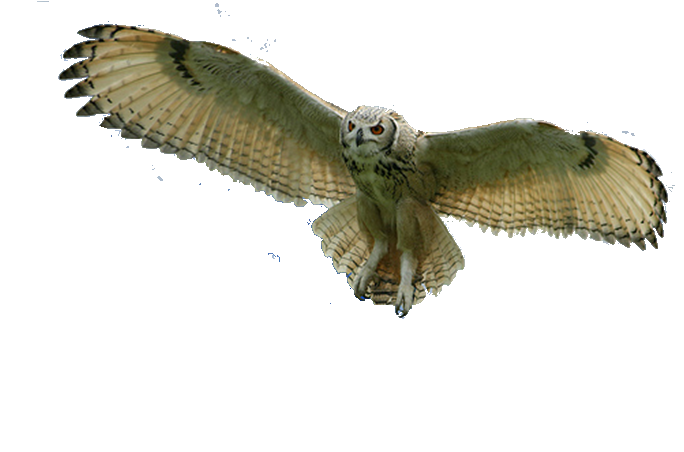 На передней части 
крыльев сова имеет 
особые неровности, 
вызывающие завихрения воздуха. 
Это уменьшает шум от крыльев, 
и делает полет бесшумным. 
Это отличает их от дневных хищников — орлов, соколов, 	 	                                              стервятников, у которых 	   	                                               строение кромки крыла 	 	                                                  другое, и крыло немного 	            	                                                   «подсвистывает» в полете.
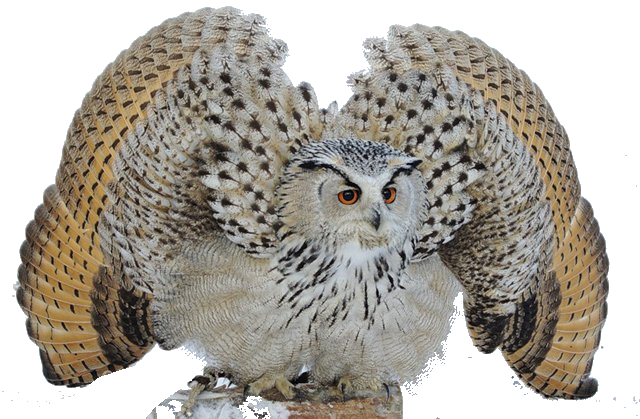 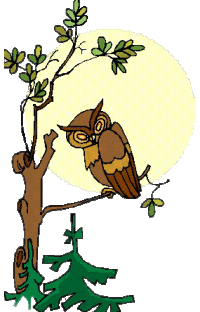 Так же, как и другие ночные 	                                          млекопитающие, сова имеет в 	                                          глазу слой особых клеток, 	                                          улучшающих 	            	                                          чувствительность к самым 	                                          незначительным источникам 	                                          света. 
	                                          Побочный эффект этого — 	                                          свечение глаз совы в 	 	                                          отраженном свете.
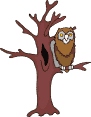 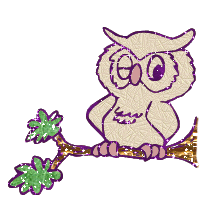 Совы — единственные птицы, у которых наружное 
ухо состоит из складок кожи. 
Уши расположены немного несимметрично, что 
позволяет точно определять направление на 
	                         источник звука. 
	                          Точность определения 
	                          звука у совы 
	                           феноменальна — 
	                           менее одного градуса по вертикали и 	                           горизонтали.
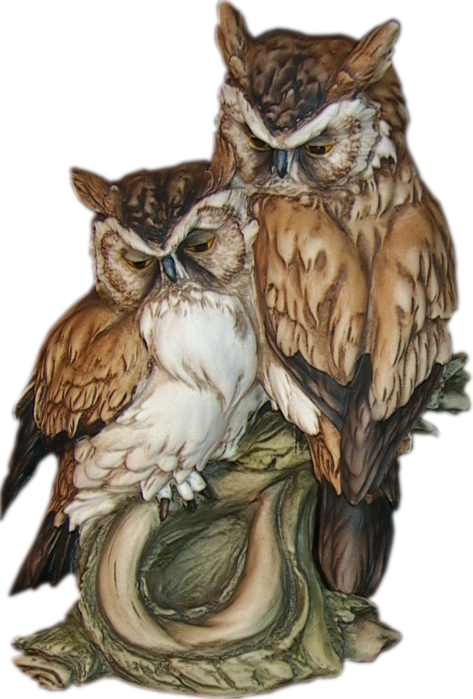 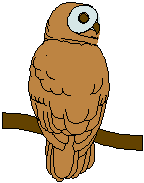 Не все совы ночные животные. 
	                        Некоторые из видов сов 
	                             охотятся днем, 
	                             к примеру, малая сова, 
	                             снежная сова и 
	                             большая серая 
	                              сова.
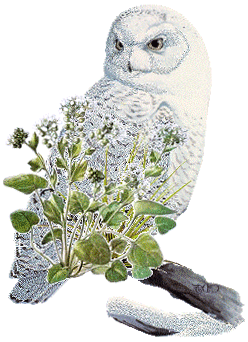 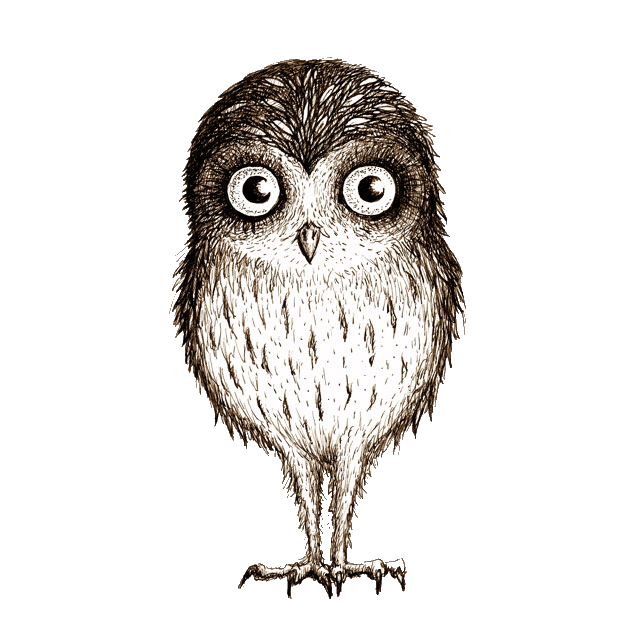 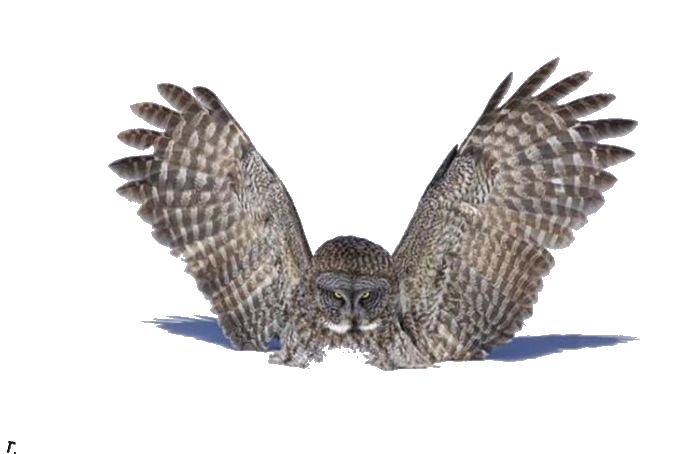 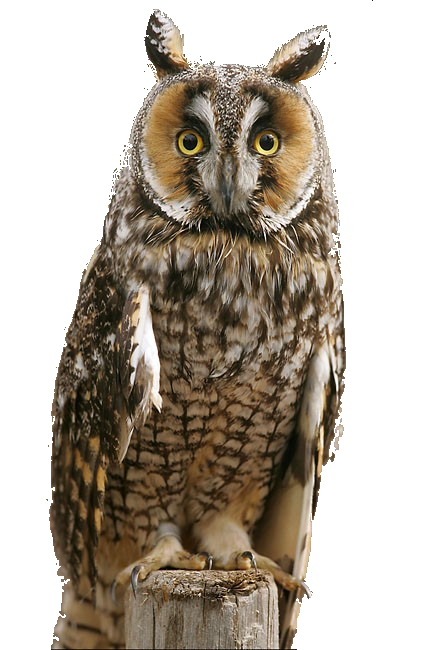 У сов много звуков. Знакомое всем «ухуканье» совы – признак заявления права на территорию, хотя не все виды могут издавать этот звук. 
Другие звуки сов – писк, шипение и крики.
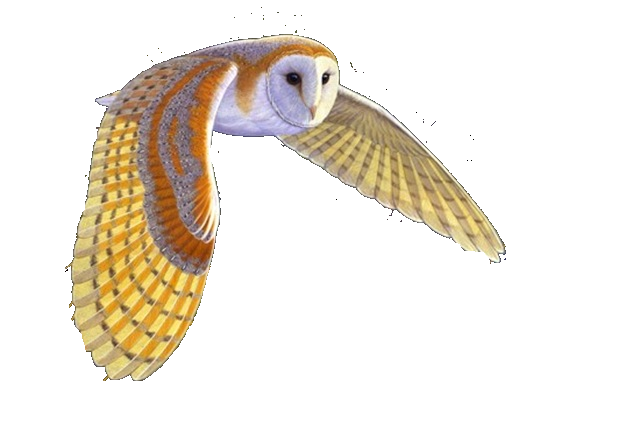 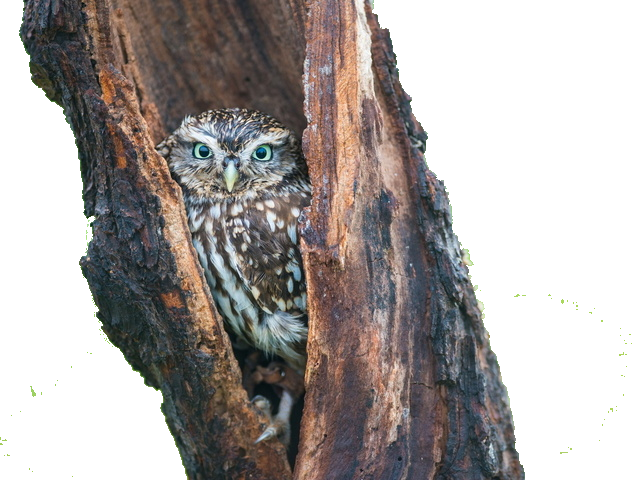 Совы обитают во всех регионах Земли, за исключением Антарктиды, Гренландии (большей части) и некоторых отдаленных 	островов.
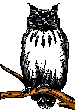 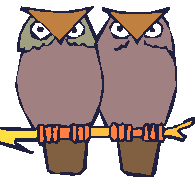 Совы живут парами. 
Пара у сов, подобно крепкой супружеской, сохраняется долгие годы и, возможно, что в течение всей жизни.
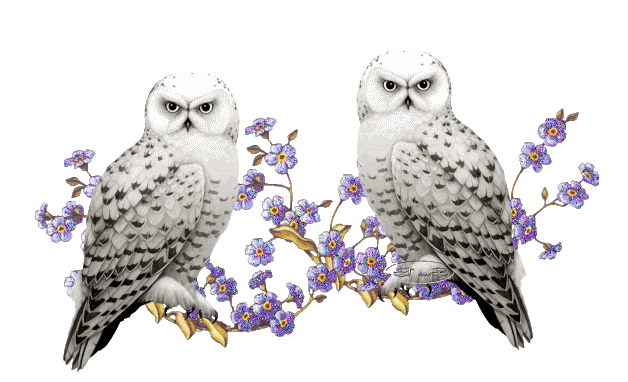 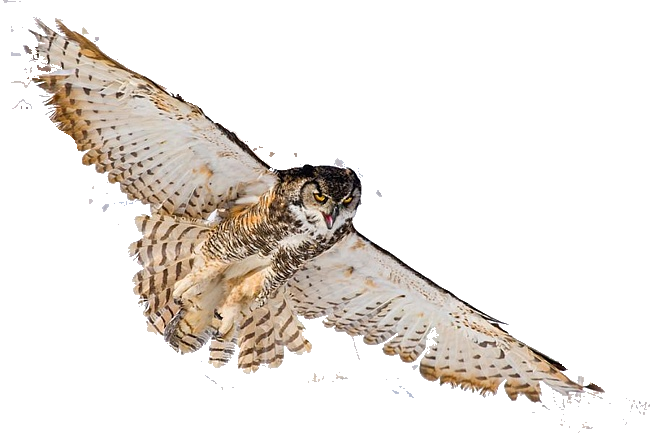 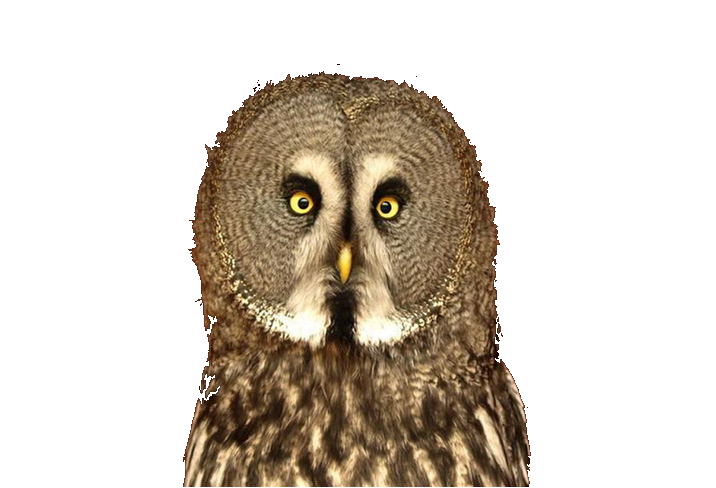 Добычу они различают с помощью нитевидных перьев, расположенных на клюве и лапах, которые служат «сенсорами».
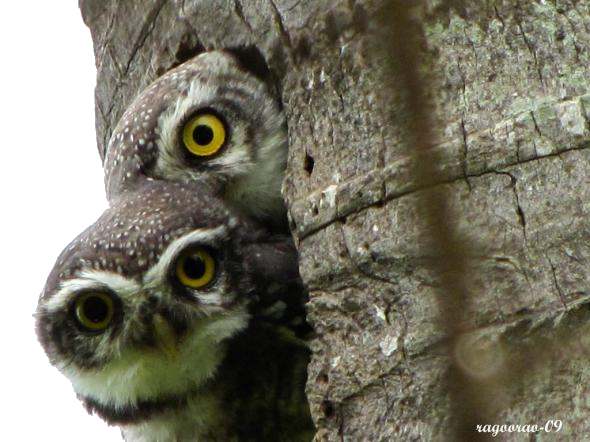 Часть сов перелётная, часть – 
оседлая. 
Своих гнезд они не строят, селятся 
часто в нишах скал, дуплах, старых 
гнёздах хищных птиц, а также в 
других, созданных природой, 
укрытиях, реже – в постройках 
человека. 
Яйца у них круглые, глянцевые и 
чисто-белого цвета.
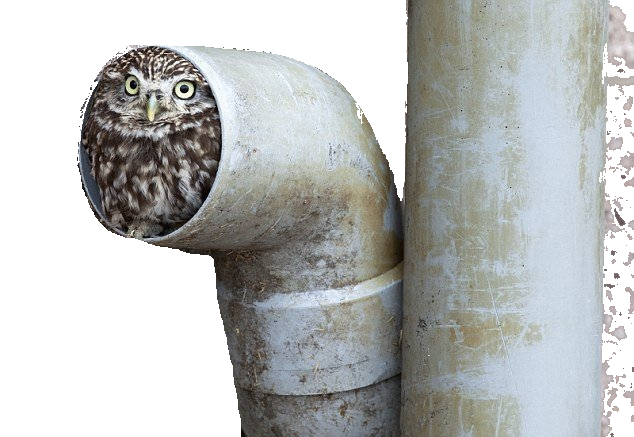 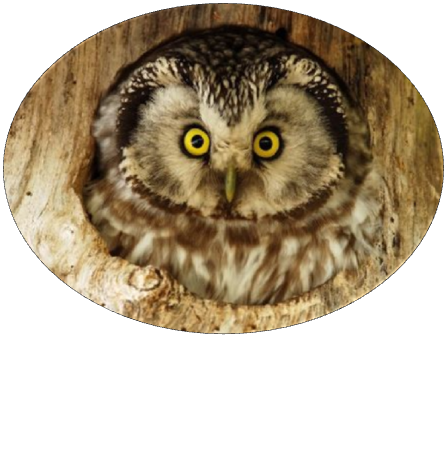 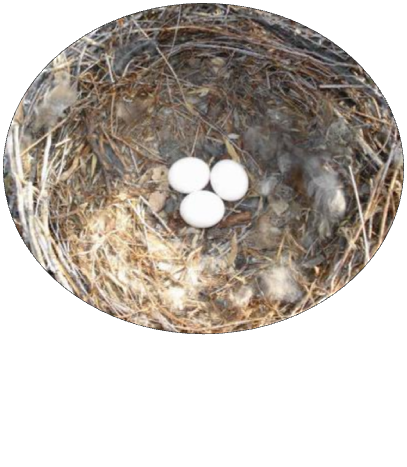 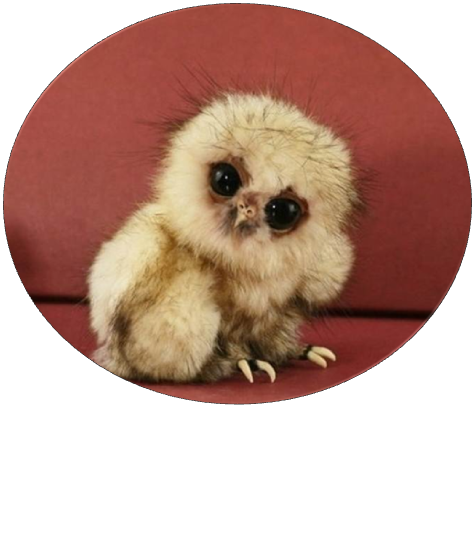 Птенцы, как часто это бывает у птиц, появляются на свет беспомощными и слепыми, с белым пухом по всему тельцу, который со временем заменяется
на мезоптиль – пуховое своеобразное оперение, а лишь после этого, на 
нормальные, 
привычные для 
нашего понимания, 
перья.
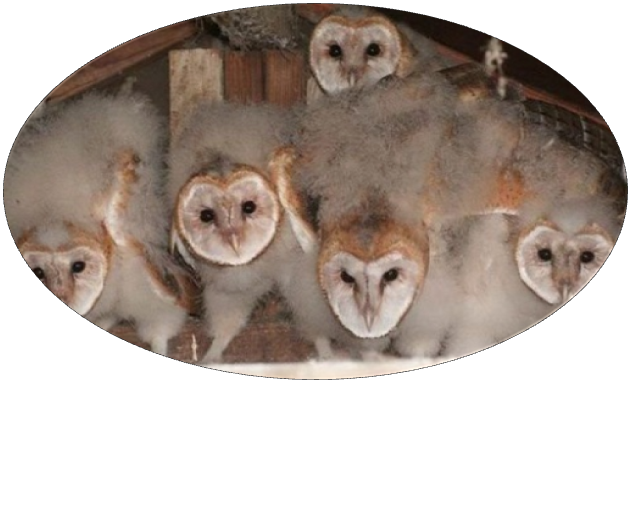 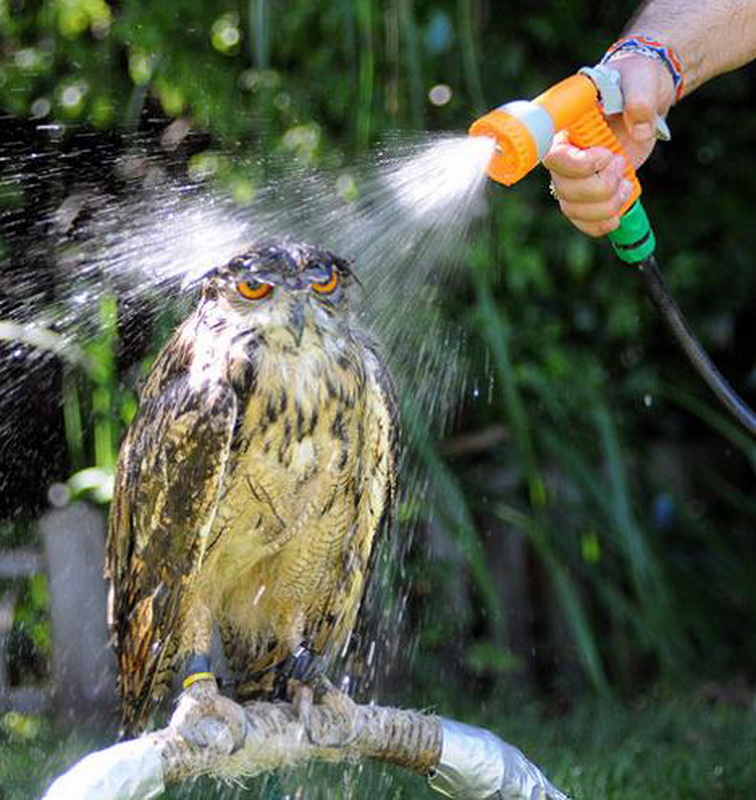 Совы сидят под дождем — так они ухаживают за перьями. 
И часто интересно видеть, что, имея возможность скрыться в убежище, многие совы с удовольствием сидят под проливным дождем.
Источники:
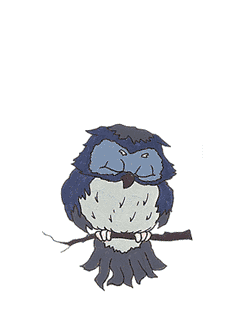 http://bigpicture.ru/?p=266114
http://animalworld.com.ua/news/Interesnie_
fakti_o_sovax
http://sitefaktov.ru/index.php/home/595-osovah
http://chynga-changa.ru/raznoe/interesnyie-faktyi-o-sovah/
http://100facts.ru/fakty-o-sovah.html
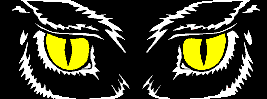 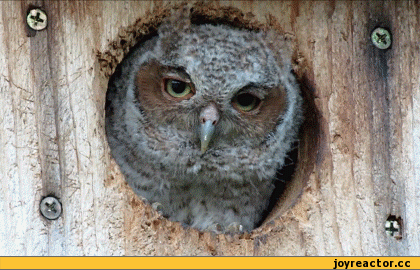 Спасибо за внимание!